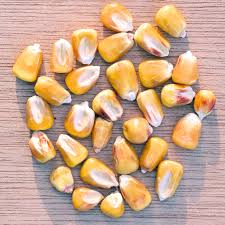 KUKURICA
ČO JE TO?
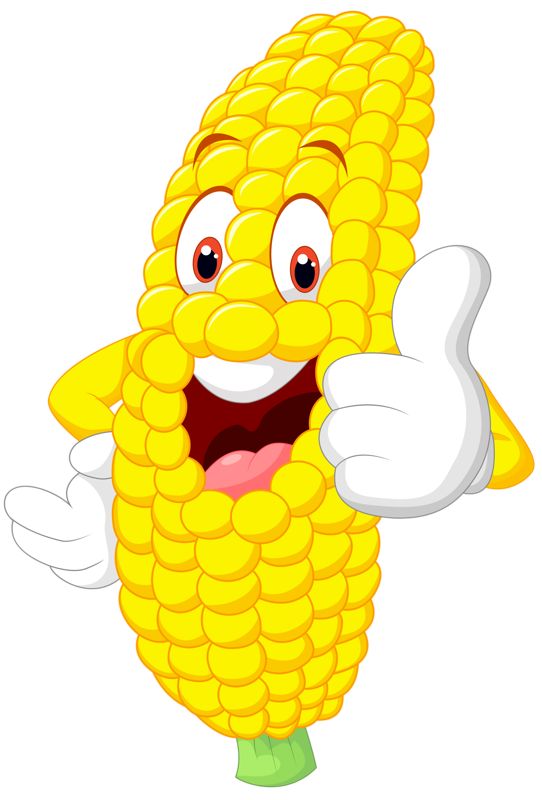 SUKIENKAMI ZDOBENÁ,
VLÁSKY MÁ PO RAMENÁ.
ŽLTÉ ZRNKÁ ONA SKRÝVA,
POP – CORNOM ICH TIEŽ NAZÝVA.
MAĽOVANÉ ČÍTANIE
O KUKURICI ZLATICI
Jedného        dňa sa         Alfonz posadil na      ..Ako tak na         cválal, zbadal šíre pole a na ňom vysoké            . Boli vyššie ako samotný        aj s        Na           boli zaujímavé žlté klasy a v nich
            videla, že si ju        obzerá.
„ Ahoj, ja som         Zlatica a patrím k najstarším zeleninám. Pestujú ma celom          .Nasýtim ľudí aj             .
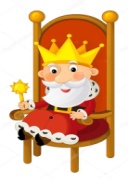 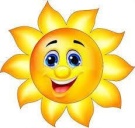 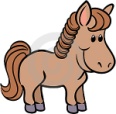 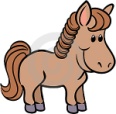 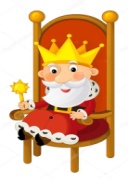 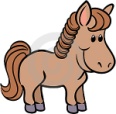 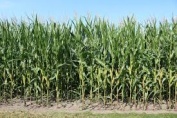 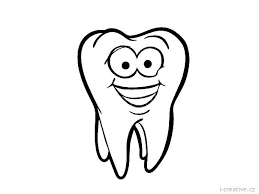 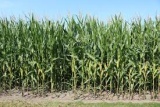 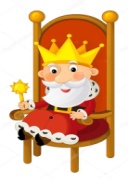 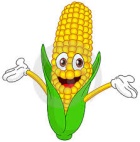 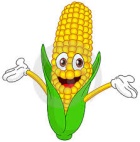 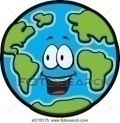 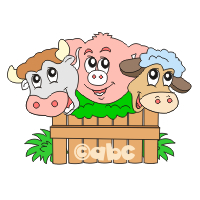 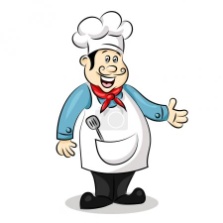 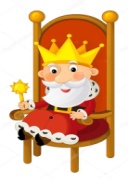 Alfonz si vzal zopár kláskov        a poprosil               Rudyho, aby z          pripravil chutné           .                  
 Rudy jednu        uvaril vo           a druhú opiekol 
na        .
To vám bola dobrota! Mňam!
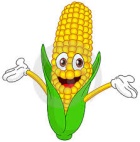 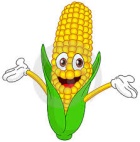 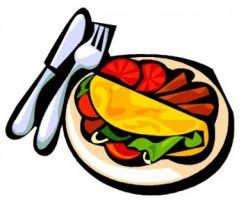 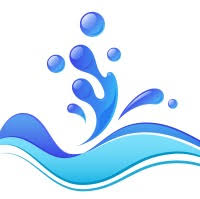 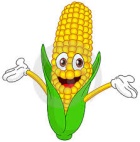 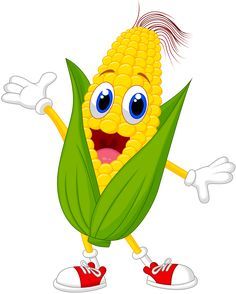 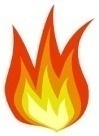 AKO RASTIE KUKURICA ?
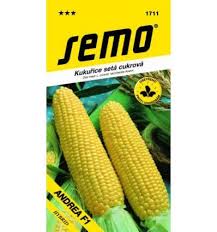 ZASADÍME ZRNIEČKA DO ZEME, 


POLIEVAME , OKOPÁVAME A VYRASTIE NÁM .....
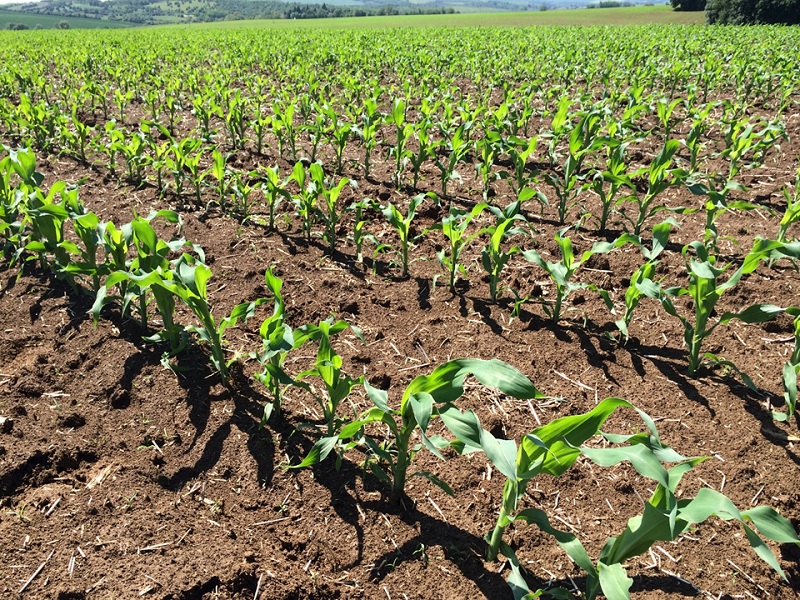 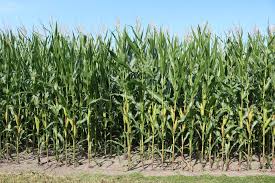 AK SÚ NA NEJ TAKÉTO KRÁSNE ŽLTÉ KLASY.......
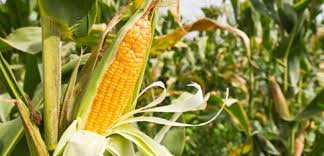 MÔŽEME JU POZBIERAŤ, ALEBO JU SKOSÍ KOMBAJN
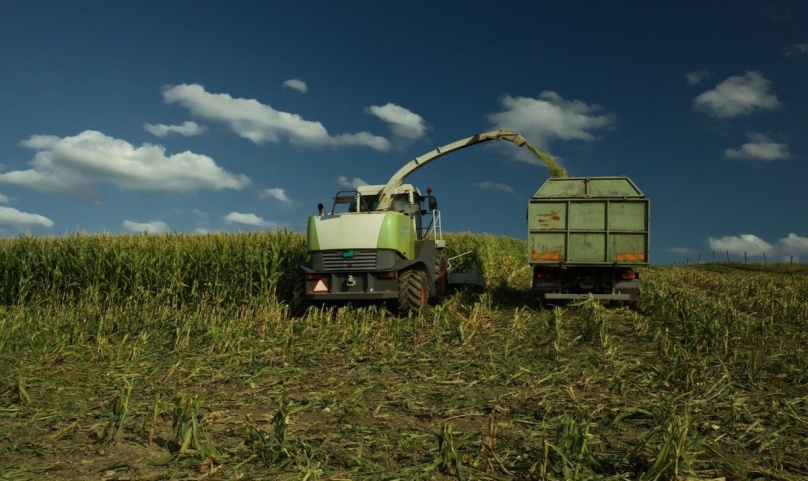 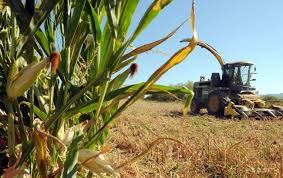 KUKURICA
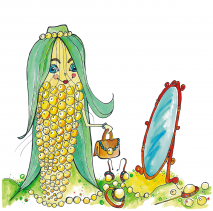 CHUTNÁ SLADKÁ KUKURICA
                                    PREVEĽKÁ JE PARÁDNICA.
                                        ZLATÝ ODEV PO PÄTY
                                         PERLAMI JE ODETÝ.
VYTLAČ A VYFARBI SI KUKURICU
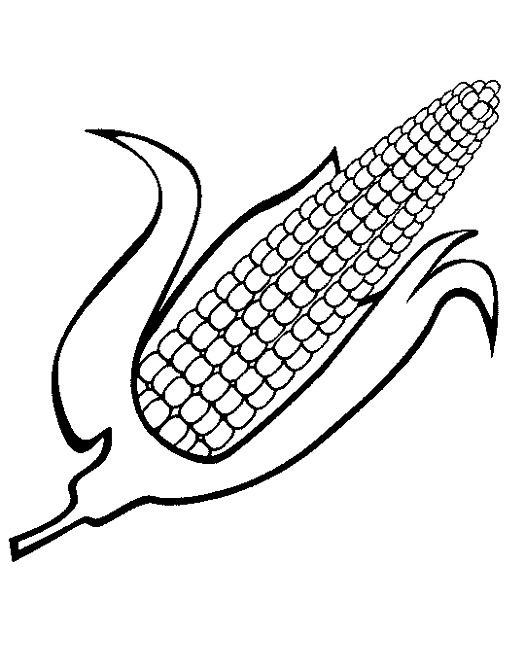 TVORIVÉ DIELNIČKY
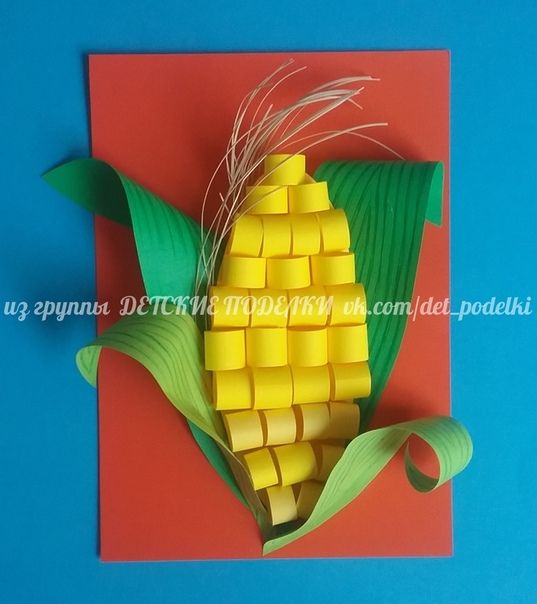 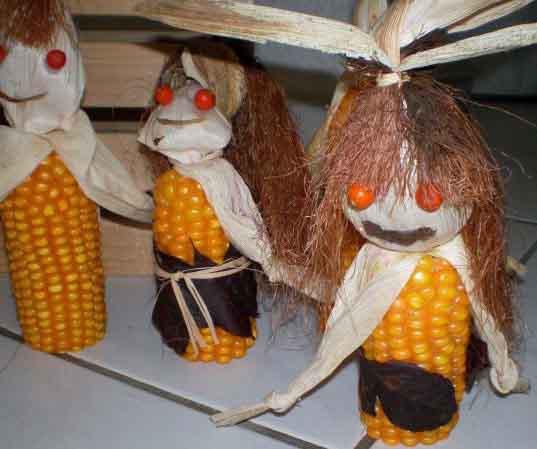 KUKURICA V JEDLÁCH
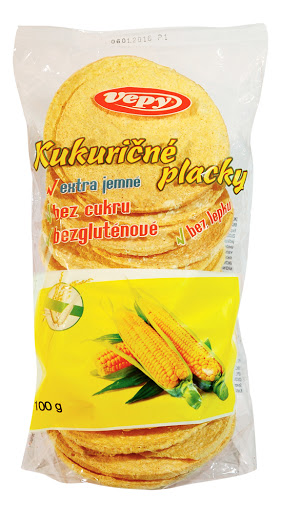 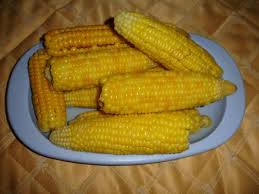 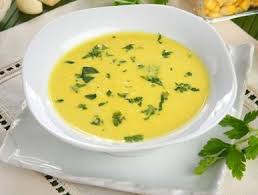 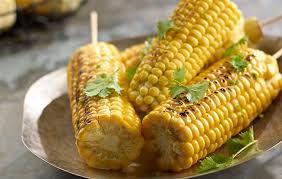 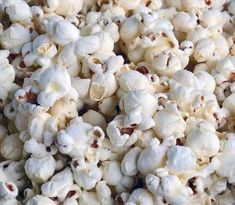 CHRUMKA KUKURICES
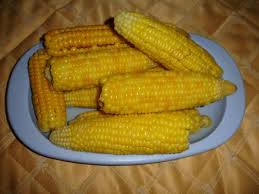 POTREBUJEME: 6 kukuričných klasov
Kukuričné klasy list po liste očistíme. Vlásky na vrchu kláskov odstránime.
Na dno veľkého hrnca vložíme niekoľko pekných kukuričných listov,
Naukladáme na ne očistené klasy a zalejeme vodou. Mladé klasy sú uvarené za 15 – 20 minút. Vyberieme ich z hrnca a dáme do misky.
 Mladá kukurica je  sladká a tak sa do nej môžeme schuti zahryznúť. Ak máme chuť na slanú verziu, stačí ju osoliť.
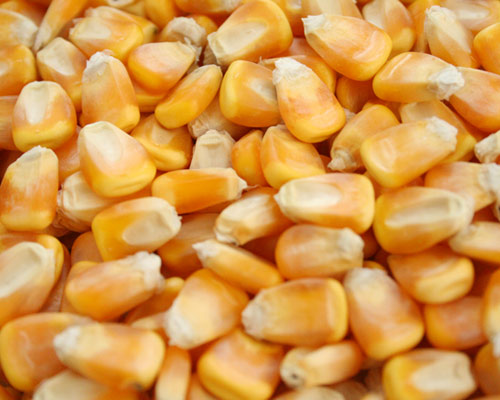 ĎAKUJEM ZA POZORNOSŤ
Vypracovala: Viera Krajčovičová
Použité zdroje: Internet – www.pinterest.com, www.google, projekt Zeleninkové šialenstvo, www.NASEDETICKY.SK, www.Peknetelo.eu